Lyrika
Ľudové piesne
Literárne druhy a útvary
Literárne druhy 1. lyrika
			2. epika
			3. dráma
Lyrika
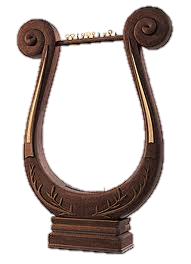 literárny druh
nemá dej
vyjadruje myšlienky, city a nálady autora
lyrické literárne útvary (žánre) – báseň, pieseň
Epika
literárny druh
má dej
epické literárne útvary (žánre) – rozprávka, legenda, povesť, ...
Pieseň
báseň určená na spievanie
jej text a melódia sú viazané - rýmom
	- rytmom
	- veršami
					- strofami
Ľudové  piesne
vznikali od dávnych čias
nepoznáme ich autorov
šírili sa ústnym podaním z generácie 
	na generáciu – tradovaním
sú prejavom duchovného života každého národa
Ľudové  piesne
patria k nim – uspávanky
		-  ľúbostné piesne
		- pracovné piesne 
		- koledy
		-  zbojnícke piesne 
		- vojenské piesne 
		- regrútske piesne.
boli  zozbierané v 18. a 19. stor.,
významným zberateľom bol Ján Kollár
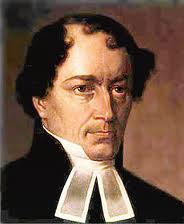 Ľudové  piesne
Uspávanky - piesne spievané pri uspávaní dieťaťa
Ľúbostné piesne - piesne o láske, vyznania lásky, mnohé z nich súvisia napr. so svadobnými obradmi a pôvodne boli ich súčasťou
Pracovné piesne - patria medzi najstaršie ľudové piesne, súviseli s prácou a ich prvotnou úlohou bolo zrytmizovať pohyby viacerých ľudí pri práci., patria k nim aj trávnice, pastierske či valašské piesne
Koledy – obradobé piesne najmä vianočného obdobia
Zbojnícke piesne – piesne ospevujúce zbojníkov, napr. Jánošíka. Ich dôležitým znakom je ich epickosť, teda majú aj postavy a príbeh.
Vojenské piesne – piesne, ktoré zobrazujú život v kasárňach
Regrútske piesne. Piesne, ktoré spievali o násilnom odvádzaní               do armády.
Literárne pojmy
verš – jeden riadok v básni
strofa – skupina veršov oddelená od inej skupiny veršov medzerou
rým – zvuková zhoda slabík na konci veršov
rytmus – pravidelné striedanie prízvučných a neprízvučných slabík
Literárne pojmy
personifikácia (zosobnenie) – básnický prostriedok, ktorý vzniká prenášaním ľudských vlastností                na zvieratá a veci, napr. slniečko sadá
zdrobneniny – zjemňujúce slová, ktoré vyjadrujú jemný cit, napr. slniečko, dušička, holubička
kalambúr – slovná hra založená na zvukovej podobnosti, napr. moje súdy nie sú sudy
Zľudovené piesne
-vznikli z básní známych autorov
-myšlienkou aj melódiou sa tak priblížili ľudovej piesni, že ich ľud prijal za svoje
-patrí k nim napr. pieseň Keby som bol vtáčkom (autorom textu je Ferko Urbánek, zhudobnil ju Mikuláš Schneider -Trnavský) či pieseň Keď mi srdce choré (text je od Petra Pavla Zgútha, hudbu zložil Bohuslav Bulla)